Die Versuchung JesuMatthäus 4,1 - 11
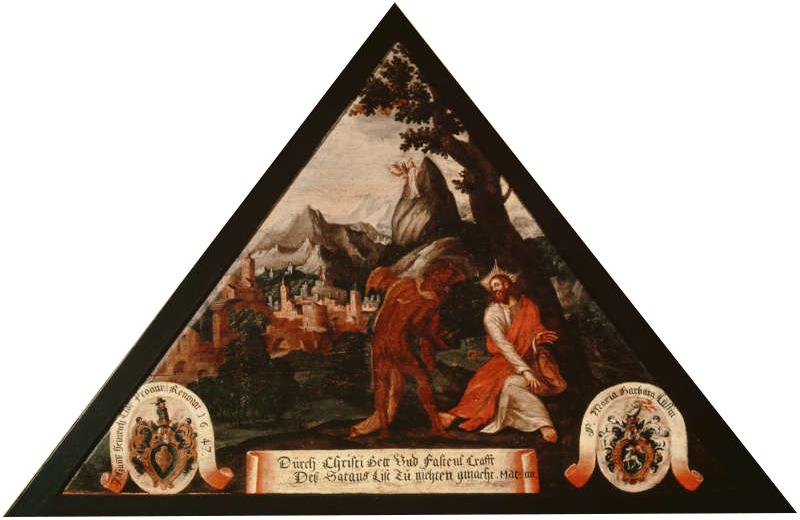 Versuchung Jesu
Luzern Kapellenbrücke 1580
Dem Teufel auf die SchlicheMatthäus 4,1 - 11
Der Fleischesweg der Not
Dem Teufel auf die SchlicheMatthäus 4,1 - 11
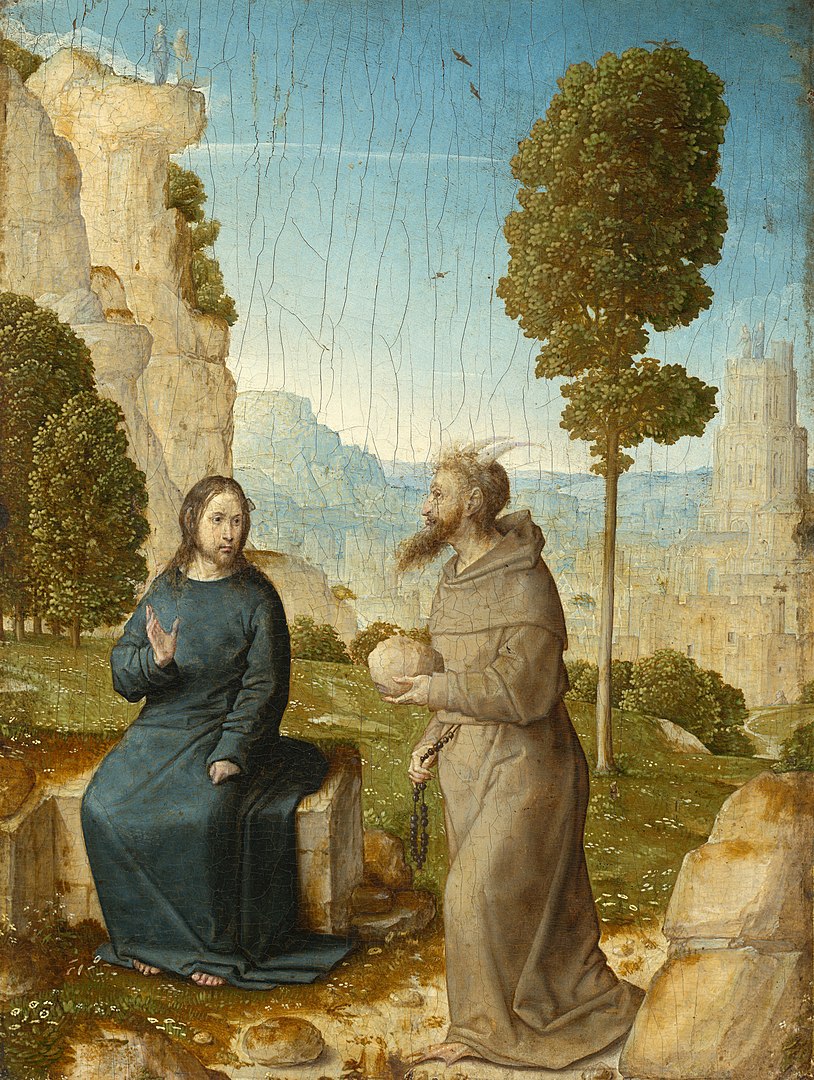 Versuchung Jesu
Juan de Flandes (1496-1519)Public domain
Dem Teufel auf die SchlicheMatthäus 4,1 - 11
Der Fleischesweg der Not
Der Hochmutsweg der Beliebtheit
Dem Teufel auf die SchlicheMatthäus 4,1 - 11
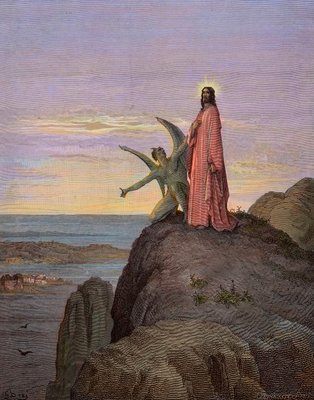 Versuchung Jesu
Gustave Doré  (ca. 1850)Public domain
Dem Teufel auf die SchlicheMatthäus 4,1 - 11
Der Fleischesweg der Not
Der Hochmutsweg der Beliebtheit
Der Herrlichkeitsweg der Macht
Dem Teufel auf die SchlicheMatthäus 4,1 - 11
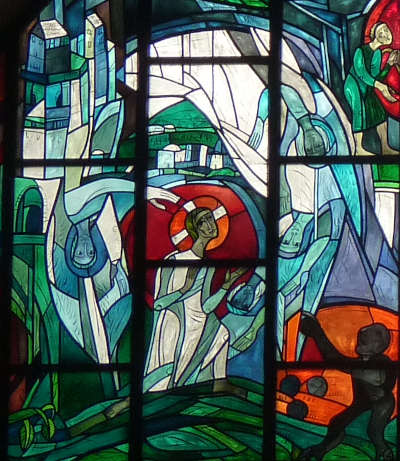 Versuchung Jesu
https://www.pfarrei-nittenau.de/fotos/versuchung_jesu_1216.php